Використання табличного редактора Excel в діяльності вихователя, фахівця ДНЗ
06.02.2013
Самойлова І.А., методист НМЦ
м.Енергодар
Мета:
ознайомлення з технологією проведення вебінарів
 оволодіння основними прийомами роботи з табличним редактором Excel
План консультації
введення даних
 форматування таблиці
 сортування та фільтрація інформації
 робота з діаграмами
 використання майстра формул, найпростіші підрахунки
Типы данных
текст – любая последовательность символов (данные текстового типа используются для заголовков таблиц, заголовков строк и столбцов, комментариев);

числовые константы: 5; 3,14;
Типы данных
формулы – выражения, начинающиеся со знака «=», состоящие из числовых величин, адресов ячеек, функций и соединяющих их арифметических операций, например: =А5*2/В1;
функции – запрограммированные в Excel стандартные формулы (например, функция суммирования имеет вид =СУММ(А1:А2))
Форматирование таблицы
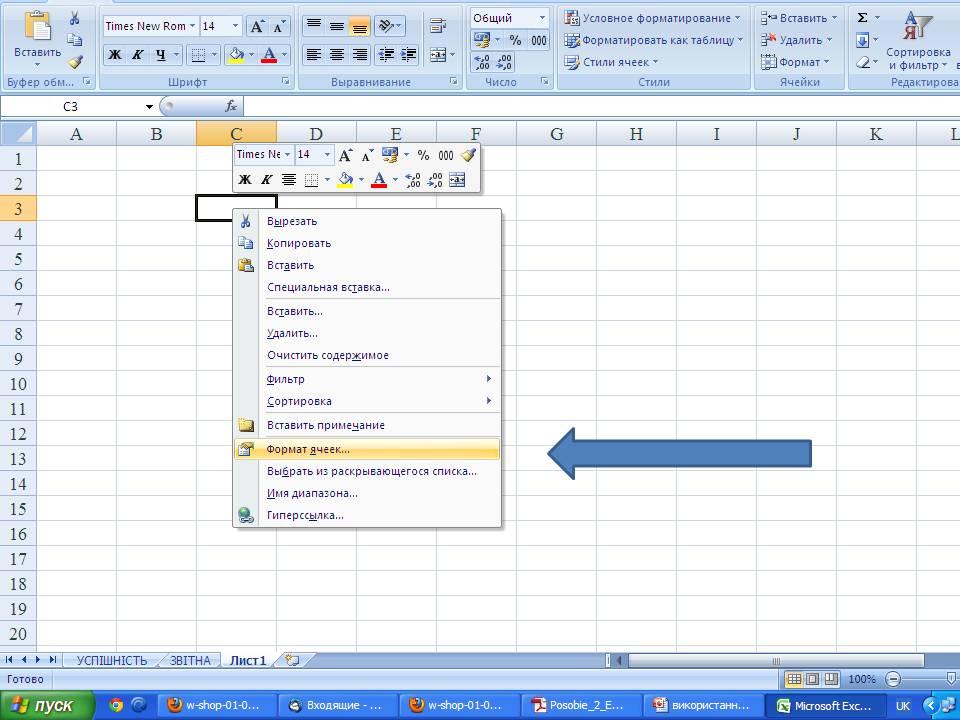 Команда «Формат ячейки»
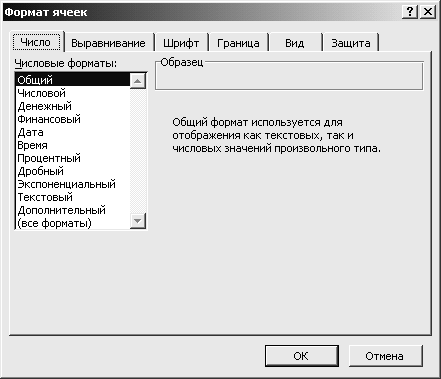 Работа с закладкой «Число»
Закладка  «Выравнивание»
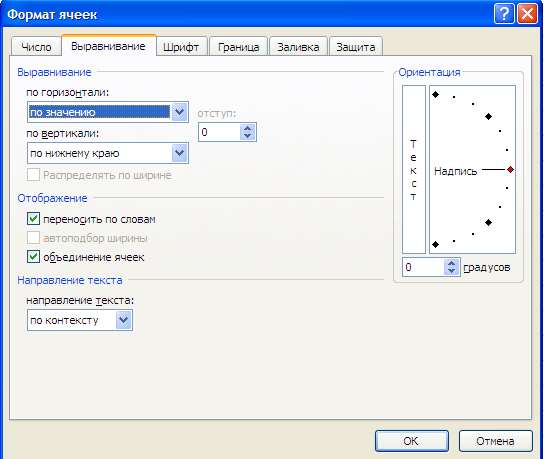 Закладка «Граница»
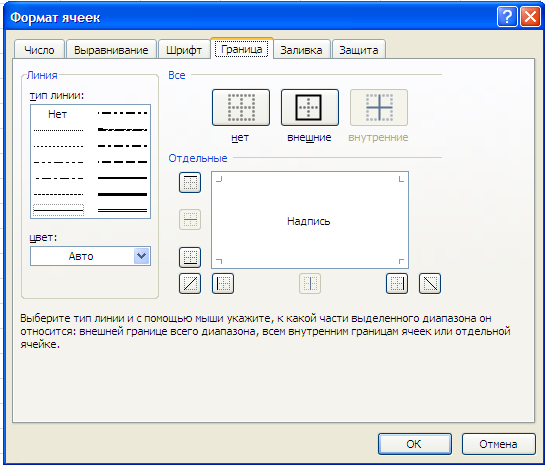 Сортировка данных
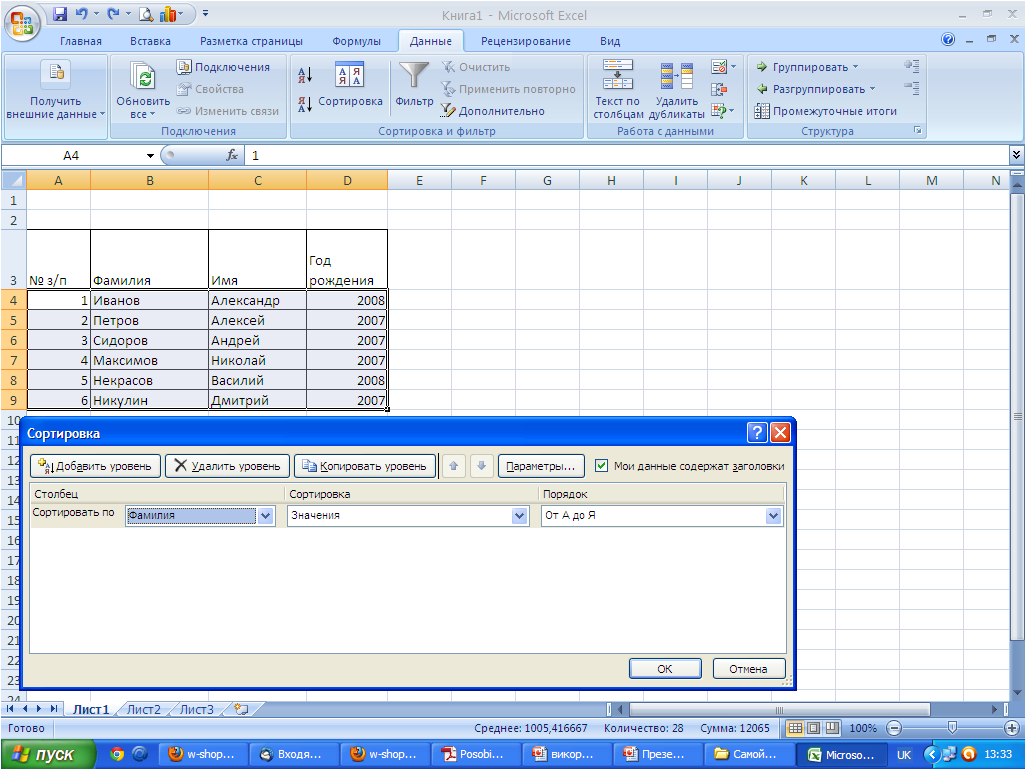 Фильтрация данных
Фильтр – инструмент Excel, позволяющий отобразить на экране только записи, удовлетворяющие определенному условию.

Для успешной фильтрации данных рекомендуется проверить, как организованы заголовки в таблице, и при необходимости вставить строку с условными заголовками столбцов.
Фильтрация данных
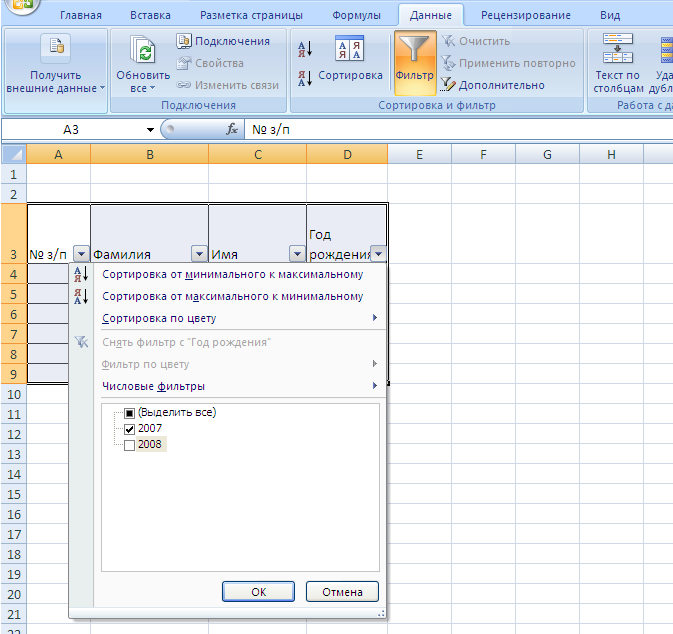 Типы диаграмм в Excel
Гистограмма показывает изменение данных за определенный период времени и иллюстрирует соотношение отдельных значений данных.
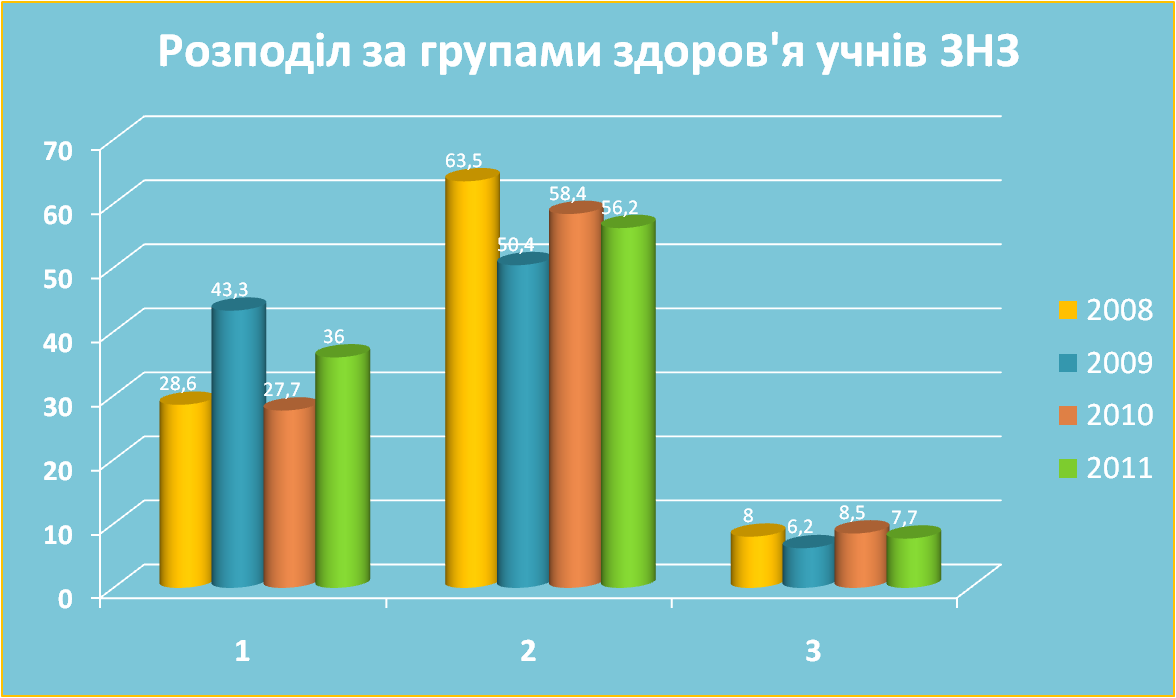 Типы диаграмм в Excel
Линейчатая диаграмма отражает взаимное соотношение отдельных компонентов таблицы.
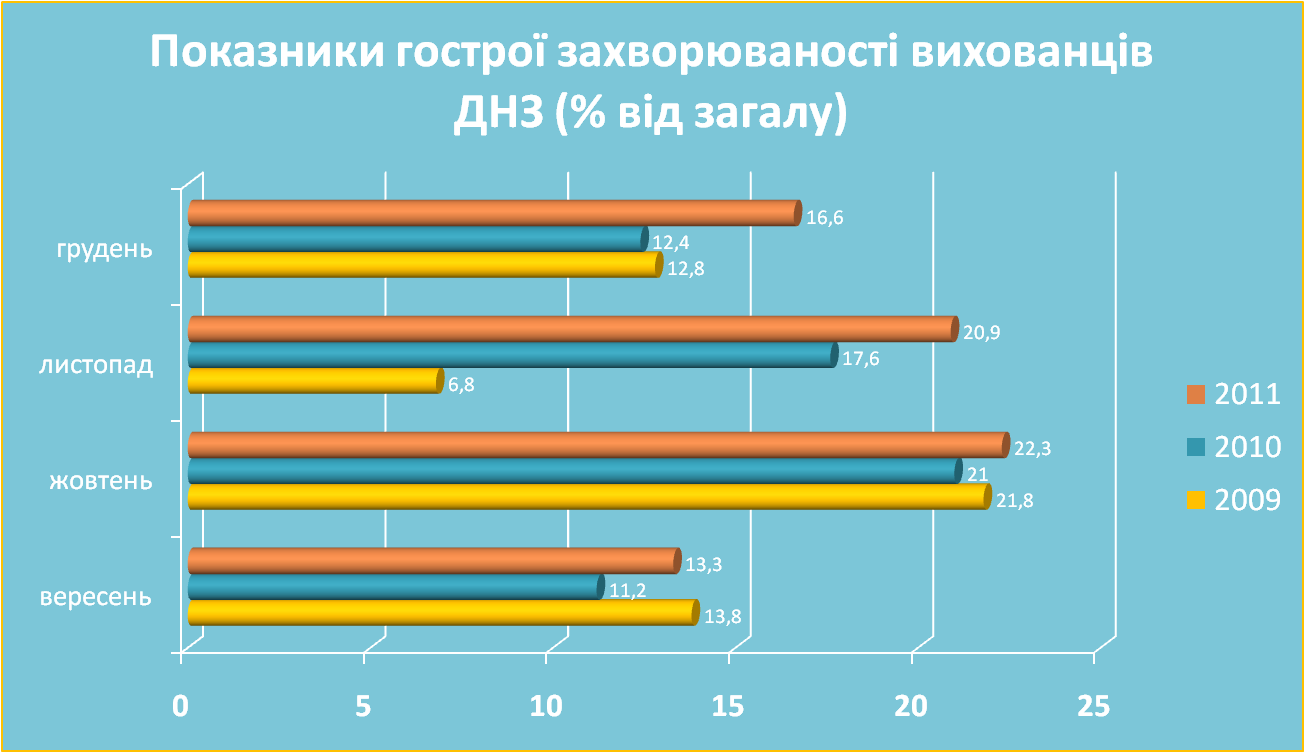 Типы диаграмм в Excel
Круговая диаграмма характеризует как абсолютную величину каждого элемента ряда данных, так и его вклад в общую сумму.
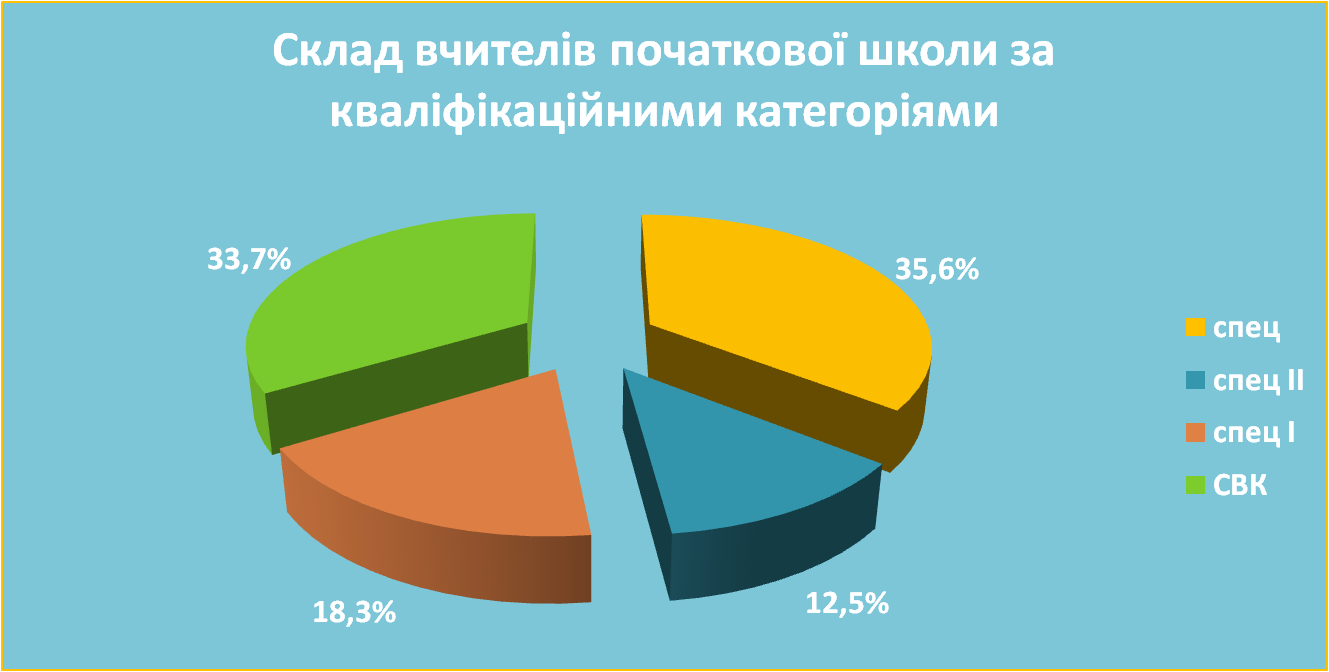 Типы диаграмм в Excel
Графики позволяют изображать непрерывное изменение данных с течением времени в едином масштабе
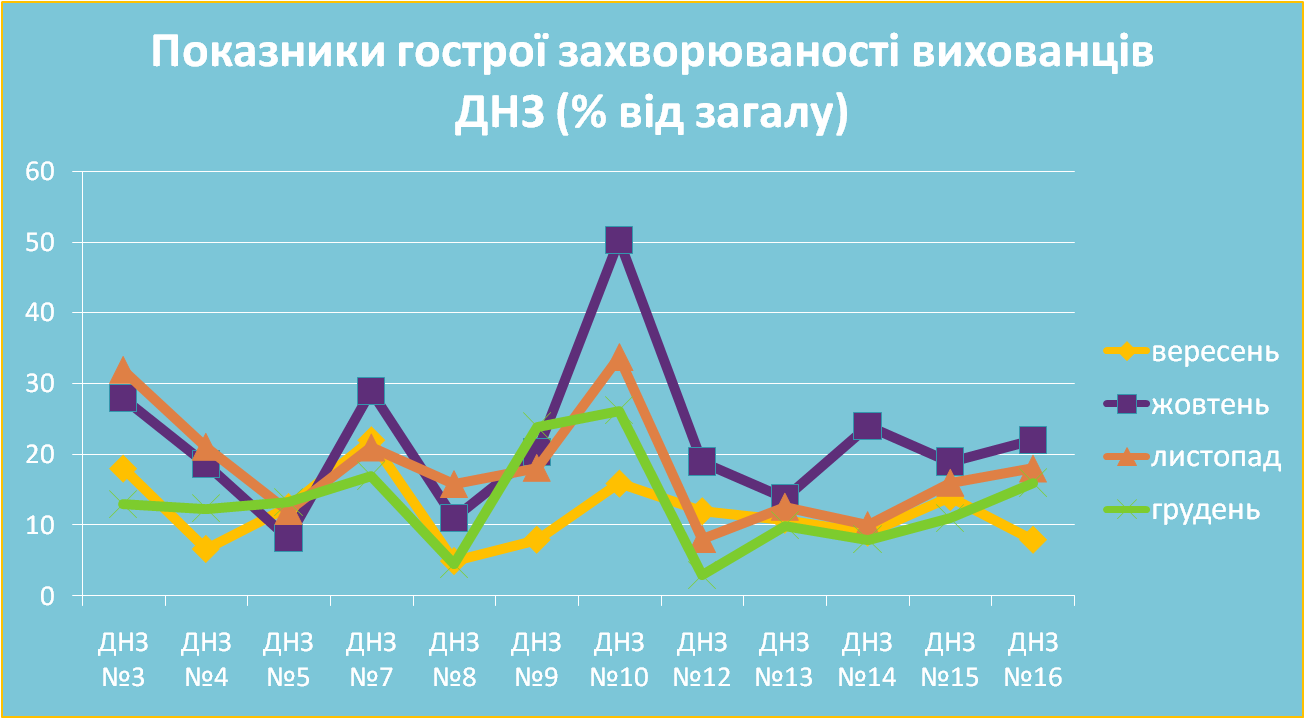 Построение диаграммы (1)
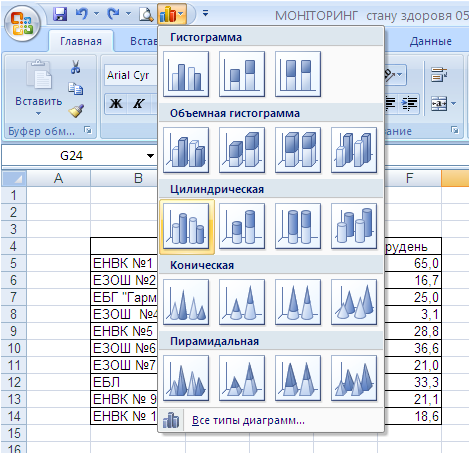 Построение диаграммы (1)
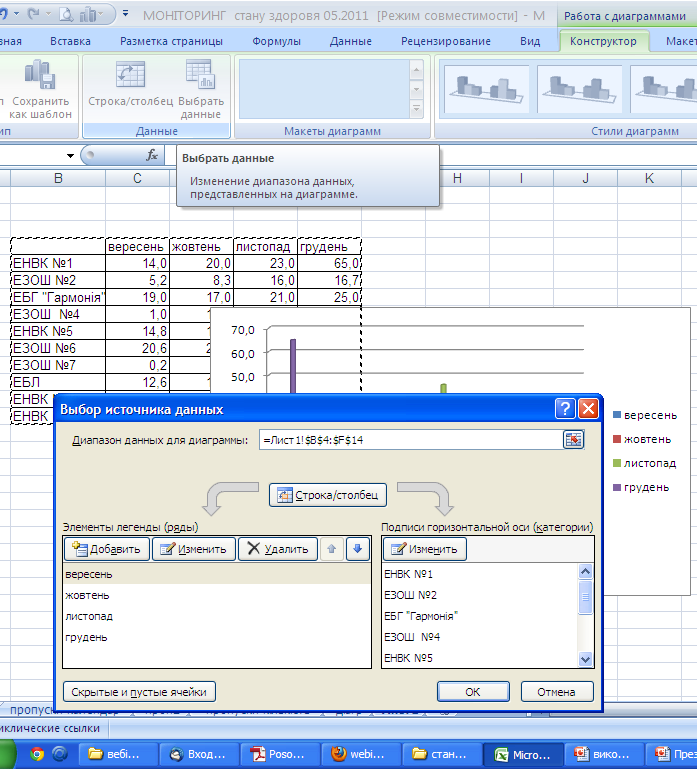 Построение диаграммы (2)
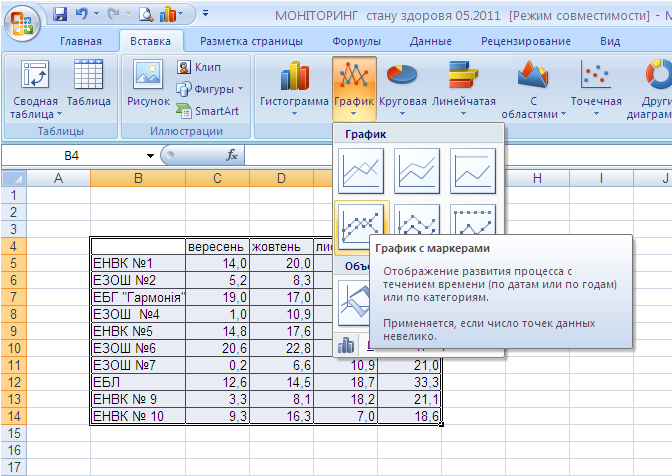 Построение диаграммы (2)
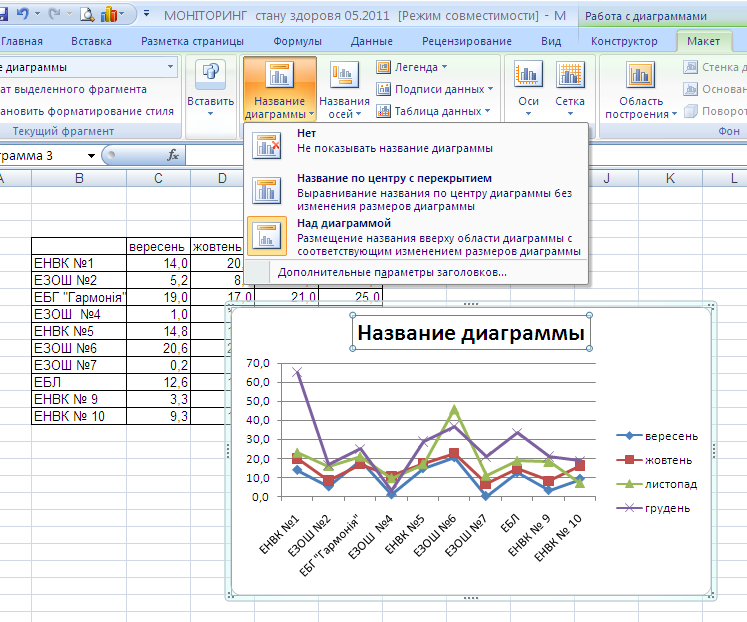 Ввод формул
Выделить ячейку левой кнопкой мыши
Поставить знак «=» и прописать необходимые действия с ячейками. Для этого используем:
адрес ячейки, например: А12, В3
значки: сложение +
			вычитание -
			умножение *
			деление /
Ввод формул с помощью мастера функций
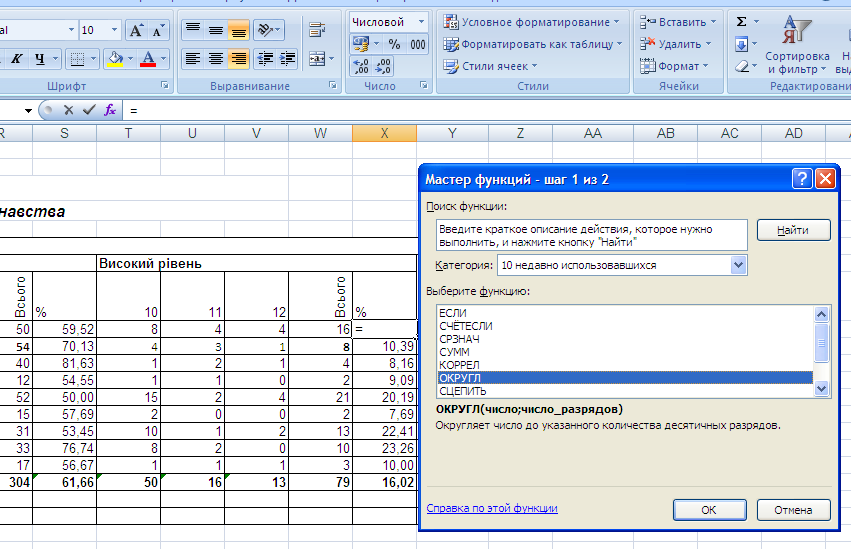 Ввод формул с помощью мастера функций
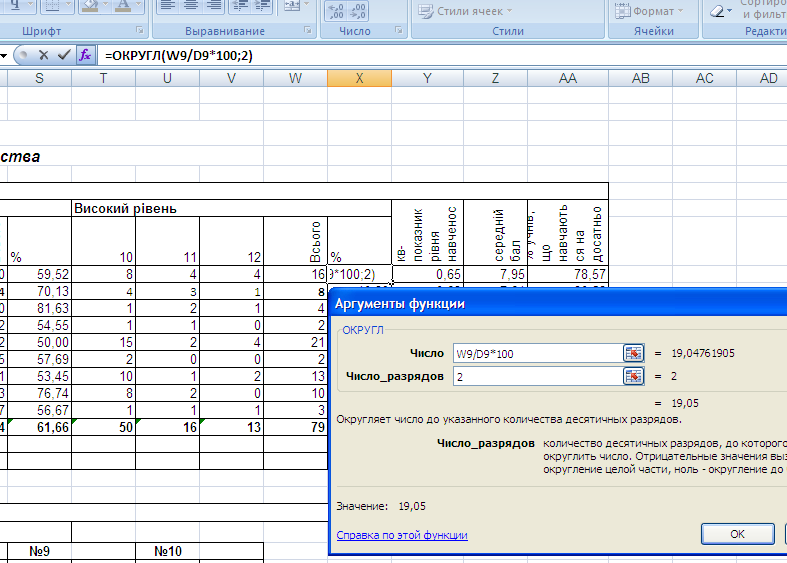 Копирование формул
Установите курсор в правый нижний угол копируемой ячейки (курсор должен принять форму черного креста ).
Протащите мышь при нажатой левой кнопке мыши по диапазону, в который копируется формула.
При копировании формул относительные адреса ячеек автоматически пересчитываются. Для фиксации ссылки на одну ячейку используются т.н. абсолютные адреса ячеек.
Копирование формул
Адрес ячейки, содержащий знаки доллара, называется абсолютным адресом ячейки (например, $A$2, $C$12).
Быстро установить значки $ можно с помощью клавиши F4. Для этого щелкните в строке редактирования около адреса фиксируемой ячейки и нажмите на клавиатуре клавишу F4
Джерела
Лёзина Т.А., Орлова М.И. MS Excel (расширенные возможности использования).Учебное пособие. Санкт-Петербург, 2003.
Типы диаграмм http://office.microsoft.com/ru-ru/excel-help/HA001233737.aspx